<Mar. 2016>
Project: IEEE P802.15 Working Group for Wireless Personal Area Networks (WPANs)

Submission Title: [Resolution on comments #9, #13, #23, #33 and #34 for MAC selection] 
Date Submitted: [14 March 2016]
Source:  [Keiji Akiyama and Keitarou Kondou] 
Company:  [Sony Corporation]
Address: [1-7-1 Konan, Minato-ku, Tokyo 108-0075]
E-Mail: [Keiji.Akiyama at jp.sony.com, Keitarou.Kondou at jp.sony.com]
Re: [In response to 15-16-0162-01-003e-lb114-consolidated-comments]
Abstract:	[This document presents a resolution on comments #9, #13, #23, #33 and #34 for MAC part in 15-16-0162-01-003e-lb114-consolidated-comments.]
Purpose: 	[Resolving the comments #9, #13, #23, #33 and #34]
Notice:	This document has been prepared to assist the IEEE P802.15.  It is offered as a basis for discussion and is not binding on the contributing individual(s) or organization(s). The material in this document is subject to change in form and content after further study. The contributor(s) reserve(s) the right to add, amend or withdraw material contained herein.
Release:	The contributors acknowledge and accept that this contribution becomes the property of IEEE and may be made publicly available by P802.15.
Akiyama, et al. (Sony)
Slide 1
CID9
<Mar. 2016>
In 802.15.3b, MLME-Channel-Status had removed.
In slide 3
Why removed?
Searching Mentor…
05/0074r0 presents that  MLME-Channel-Status removed in DF8 by following reason (In slide 4)
I could not find any comment being the origin of above modification.
Slide 2
Akiyama, et al. (Sony)
802.15.3 MLME
<Mar. 2016>
Slide 3
Akiyama, et al. (Sony)
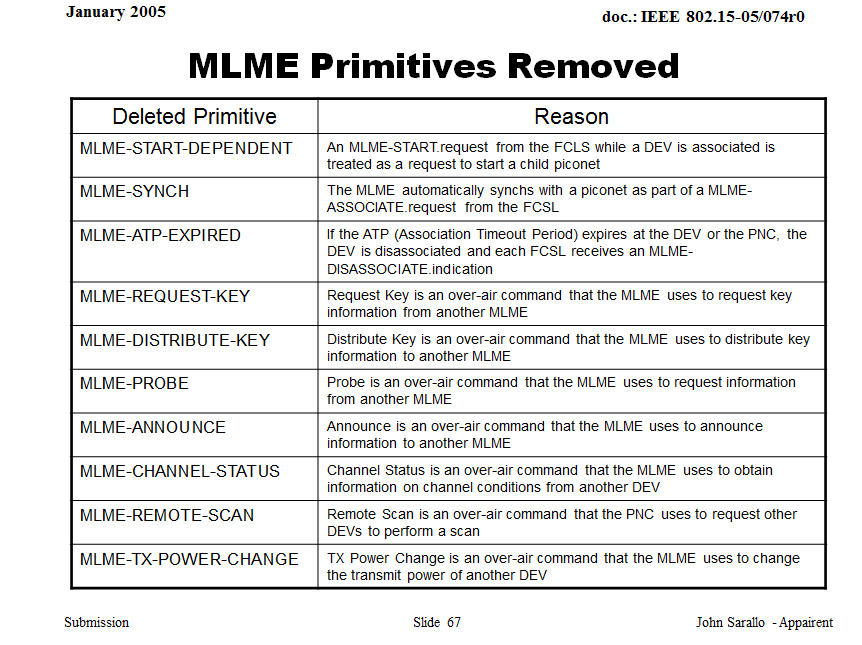 <Mar. 2016>
Slide 4
Akiyama, et al. (Sony)
Next Action
<Mar. 2016>
Create more MLME primitives?
Prepare for new command?
Slide 5
Akiyama, et al. (Sony)
CID13
<Mar. 2016>
Proposed text
Insert following text in section 7.3a.1, Page 56, after Line 26.
“All beacon and command frames that sent in unassociated phase described in Figure 4-2a shall use mandatory MCSs defined in section 11a.”
Slide 6
Akiyama, et al. (Sony)
CID23
<Mar. 2016>
This comment shall be rejected: proposed change is already included in current draft..

6.4.11c HRCP Pair Capability IE
The HRCP Pair Capability IE Content field shall be formatted as illustrated in Figure 6-88k. The HRCP  Pair Capability IE shall be included in each Association Response command frame. This capability indicates the communication parameter to be used in the current session that was decided by the PPC to satisfy both PPC and DEV capabilities.
Slide 7
Akiyama, et al. (Sony)
CID33
<Mar. 2016>
Add new 1 bit for MAC header to distinguish the logical channel. Modify Figure 6-6a, Page.31, Line 7.
Add 1 parameter to indicate the logical channel in MAC-HRCP-DATA primitives.
Changes will also included in resolution of CID32.
Slide 8
Akiyama, et al. (Sony)
CID33(cont’d)
<Mar. 2016>
Modifed Figure 6-6a, Page 31, Line 7
Figure 6-6a—Frame control field format for HRCP
Insert the  following section after 6.2.1.4a, Page 32 , Line 12
6.2.1.8 Logical Channel
Logical Channel is available for use by the Higher Layer Protocol User and therefore out of scope from this specification. The value of this field set to 0 for CH0 of Logical Channel, otherwise 1. All MSDUs in the MAC frame shall send in same Logical Channel.
Slide 9
Akiyama, et al. (Sony)
CID34
<Mar. 2016>
I had check with TG3m chair, James Gilb. His answer was as follows;
“In the current revision draft, the field name was changed to "Unique ID"due to a comment from the IEEE Standards Association RegistrationAuthority Committee (IEEE SA RAC). My comment was that the amendment should match the revision.”
In current revision of rollup (802.15.3RevA-D02CMP.pdf), there is right description about Unique ID in section 6.4.7.
Therefore, 3e draft should refer the relevant section of rollup.  No change is required in current 3e draft.
This comment should be rejected.
Slide 10
Akiyama, et al. (Sony)
Summary
<Mar. 2016>
Resolutions are provided for comments #13, #23, #33 and #34

The comment #9 regarding MLME-Channel-Status is remained for further discussion.
Slide 11
Akiyama, et al. (Sony)
<Mar. 2016>
END
Slide 12
Akiyama, et al. (Sony)